Fotograf/in
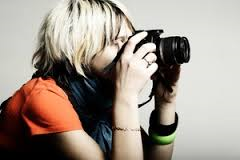 Quelle: www.deutsche-handwerks-zeitung.de
Tätigkeiten
Plant und fertigt Fotos für Presseberichte, Werbezwecke, Ausweise, Porträts, Festlichkeiten und viele weitere Gelegenheiten und Anlässe

Bilder bearbeiten und entwickeln lassen 

Beratung der Kunden hinsichtlich der Gestaltung möglicher Aufträge
Ausbildung
Lehre: 3 Jahre

Voraussetzungen:
Absolvierung der 9-jährigen Schulpflicht
Besuch der Berufsschule 
Lehrabschlussprüfung
Anforderungen
Fotografische Kenntnisse 
Farbgefühl
Kommunikationsfähigkeit 
Umgang mit Menschen
gute EDV-Kenntnisse
Kreativität
Sprachfertigkeit
Teamfähigkeit
Einkommen
Einstiegsgehalt: 1270- 1810€ brutto monatlich